ГБОУ СОШ «ЦО» пос. Варламово,                         м.р. Сызранский, Самарская область                                 Обобщающий урок в 5 классе                       по теме:           «Десятичные дроби»
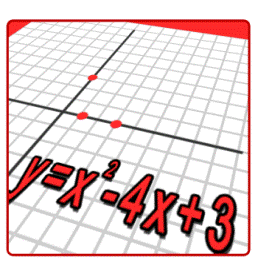 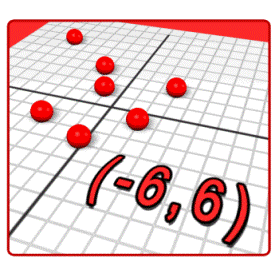 Подготовила:
           учитель математики
  Куликова А.К.
Устно:
а) Прочитайте десятичные дроби:
    0,3;  2,47;  0,156;  5,2309;  0,00034;  7,025;  3,0072. 

б) Между какими натуральными числами находится число:   1,25;     13,5;     25,353.

в) Назовите разряды данных чисел.

г) Представьте в виде десятичной дроби:
08.04.2014
2
Ответьте на вопросы:
1.   Сколько знаков после запятой имеет десятичная дробь, если знаменатель ее обычной записи равен 10, 100, 1000 и т.д.?
 2.  Чему равен знаменатель дроби, если ее десятичная запись содержит 1,  2,  3,  4,  5,  6   знака после запятой?

 3.    Сколько различных десятичных дробей можно записать с помощью цифр 1,2,3 (цифры в записи десятичной дроби не повторяются)?  Назовите их.
 4.     Назови число единиц каждого разряда:                       
                            3,42;    0,518;     10,027;     2,9034.
08.04.2014
3
Математический диктант:
Запишите в виде десятичной дроби: 
3,7;    2,03;   1,007;   5,032;   352,17.

2) В первой дроби подчеркните единицы; 
    во второй – десятые;
    в третьей- тысячные; 
    в четвертой – сотые;
    в пятой –сотые.

3) Сравни с доской и оцени свою работу.
Задание 1
Среди   приведенных   ниже    дробей    найдите   дроби    равные  3,15. 

    Из   соответствующих   им   букв   составьте    название рыбы,   которая   водится  в  наших   реках. 

    
 П- 3,015    К- 3,1500    Ь- 03,15     О- 03,1500    Б- 30,15

   У- 3,150    И- 3,0015    Т- 31,50     Р- 3,0105    Н- 003,15

 Вопрос:    какое правило было использовано?                                               Оцени свою работу.
Задание 2
Сравните дроби:
а) 0,3 и 0,8;         в) 0,52 и 0,7;     д) 0,40 и 0,100;
б) 0,90 и 0,9;        г) 5,6 и 3,6;     е) 0,759 и 0,76.

Прочитайте записи и скажите, до какого разряда округлены числа:
а) 8,3726 ͌  8,373;    в) 8,3726 ͌  8;
б) 0,564398  ͌ 0,6;     г) 0,564398 ͌  0,5644.

Сформулируйте правило округления чисел.
Задание 3
1.Выполните действие:
     35,85 + 4,971 =…;

 2. 125,19 - 78,5 =…;

   3. Решить уравнение:
     x - 0,07 = 1,5;

   4. Используя  свойства  действий,  вычислите  наиболее удобным способом:
     0,27 + (1,78+5,73);
40,821
46,69
Х=1,57
7,78
Физкультминутка
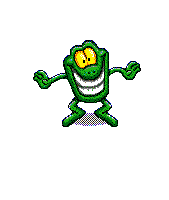 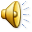 Составь модель задачи и реши её:
Один класс собрал 215,7 кг металлолома, а второй на 5,8 кг больше. Сколько кг металлолома собрали оба класса?



Скорость лодки в стоячей воде 3,2 км/ч, а скорость течения реки 1,8 км/ч. Найдите скорость лодки против течения.
Ответ:  437, 2 кг
Ответ:  1,4 км/ч
Занимательная математика
Найдите закономерность и продолжите ряд:
   0,2; 0,3; 0,5; 0,8; 1,2….


Восстановите в записи примера запятые:
   48+22=7;      12+92=212;     53-17=513.
   1+308=408;  945-545=4;
…1,7; 2,3; 3; 3,8….
4,8+2,2=7;   12+9,2=21,2;  53-1,7=51,7;
1+3,08=4,08;  9,45-5,45=4.
Подведение итогов:
10 -15 звездочек  -  «5»



7 - 9 звездочек  -  «4»



4 – 6 звездочек  -  «3»
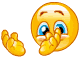 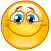 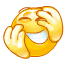 Желаю творческих успехов
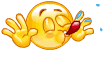